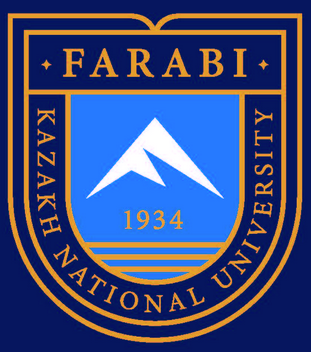 AL-FARABI KAZAKH NATIONAL UNIVERSITY
Department of political science and political technologies
Methodology of modern political research
Abzhapparova A.A.
Senior lecturer
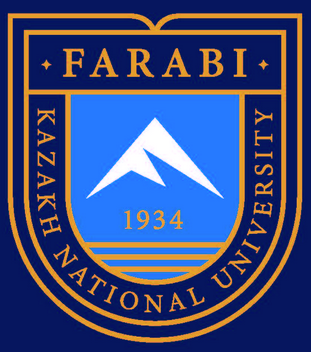 Methodology of modern political research
Lecture 4
Methodology (quantitative)
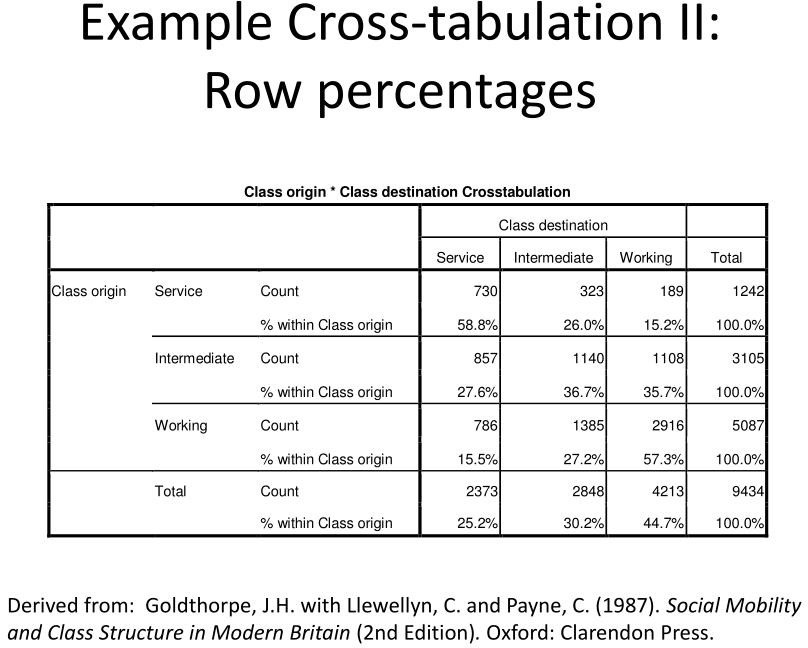 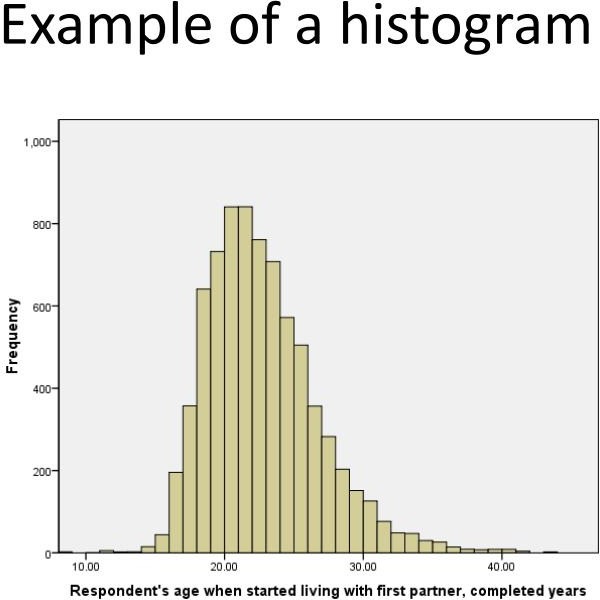 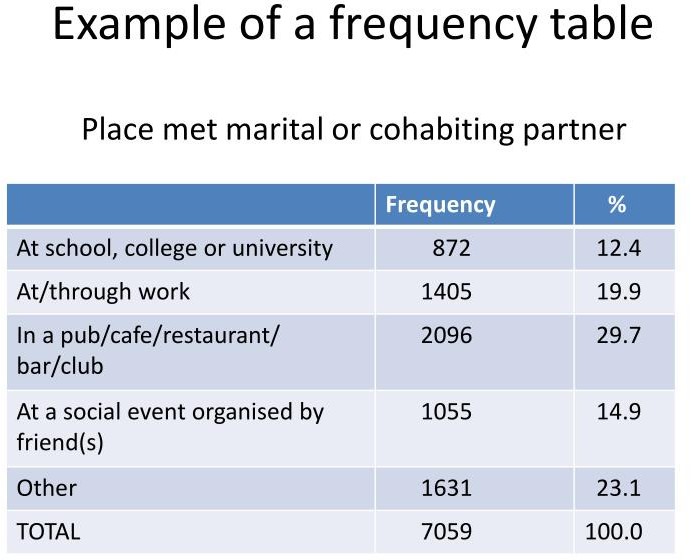 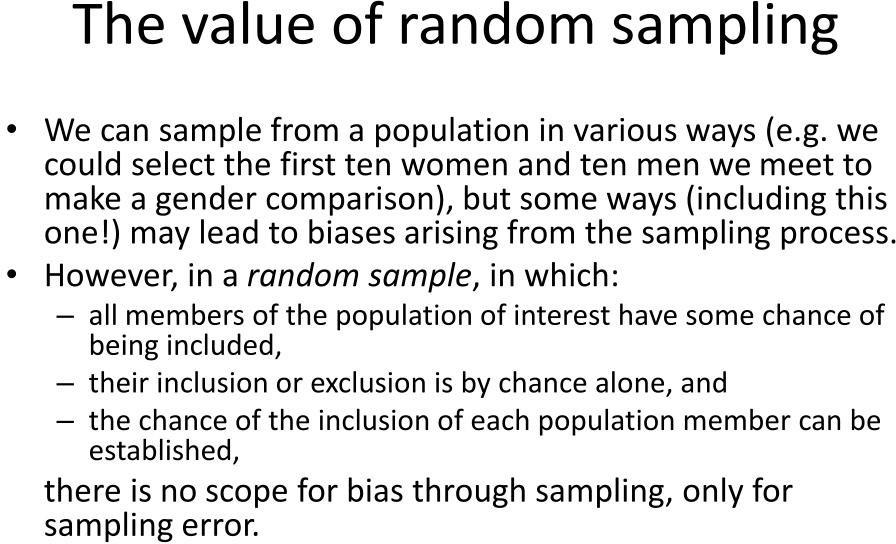 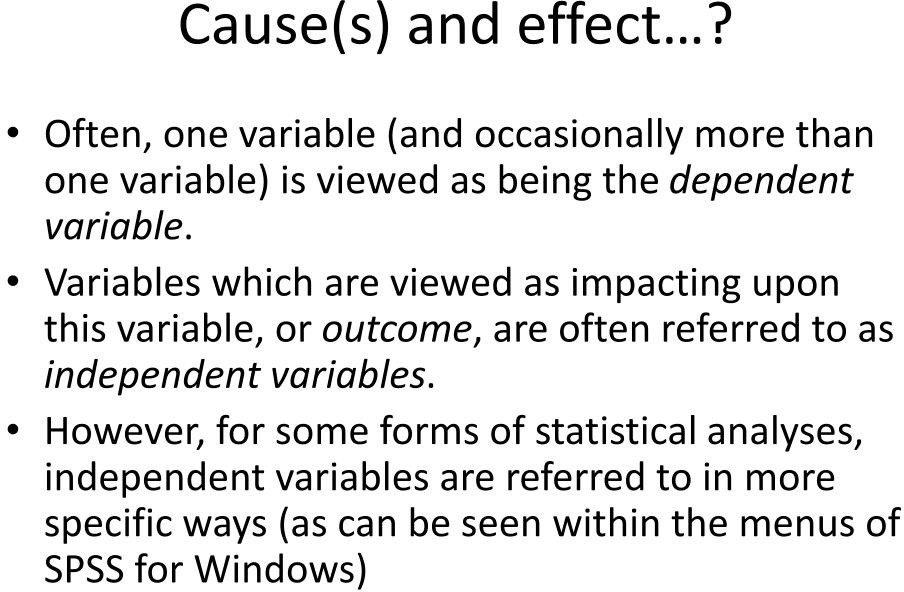 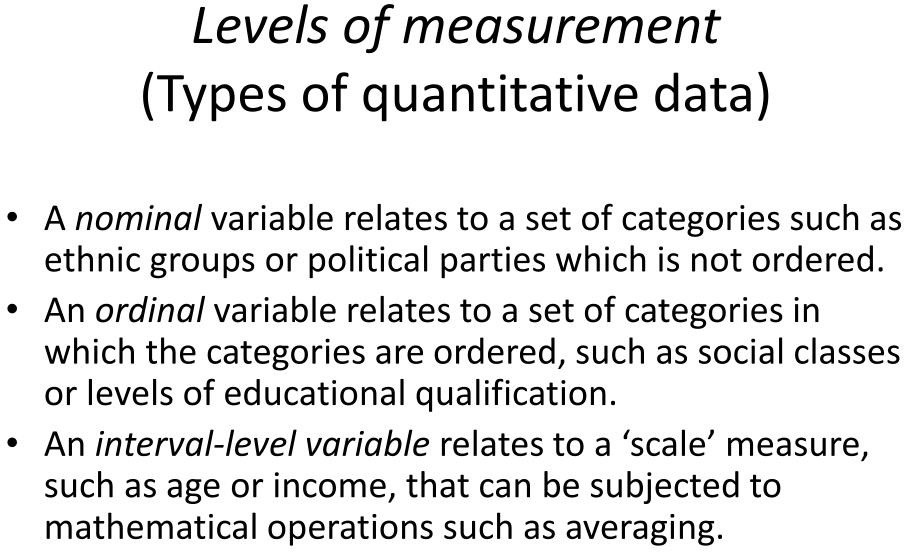 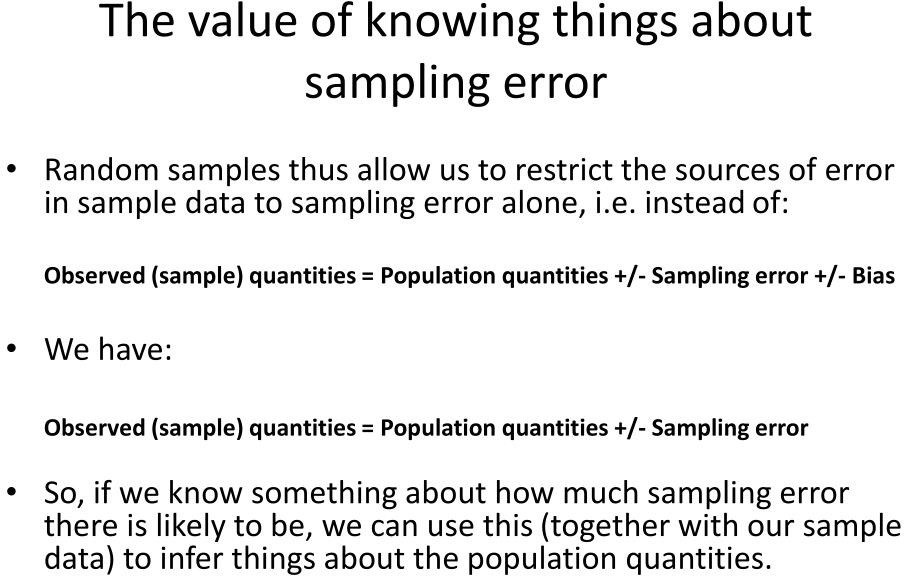 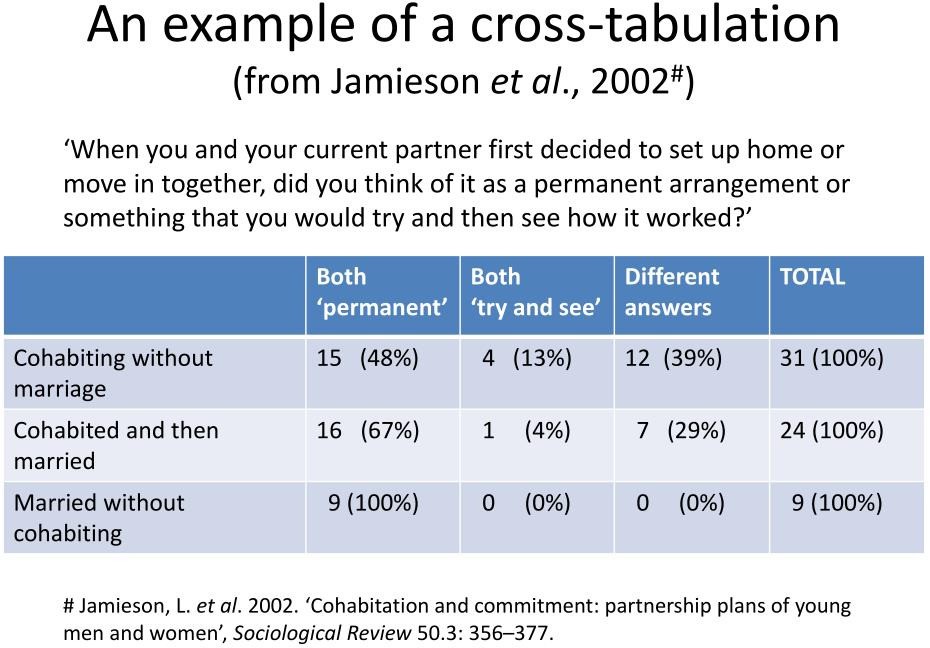 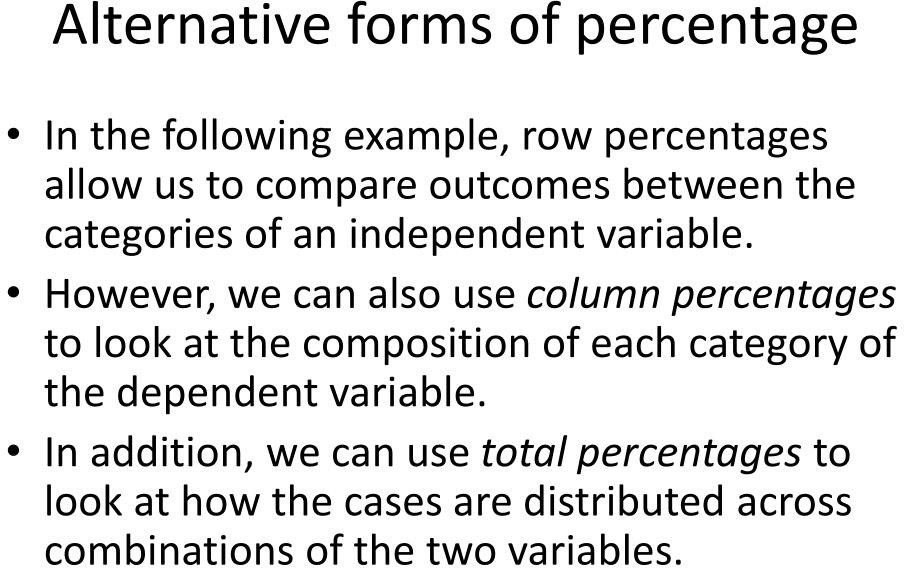 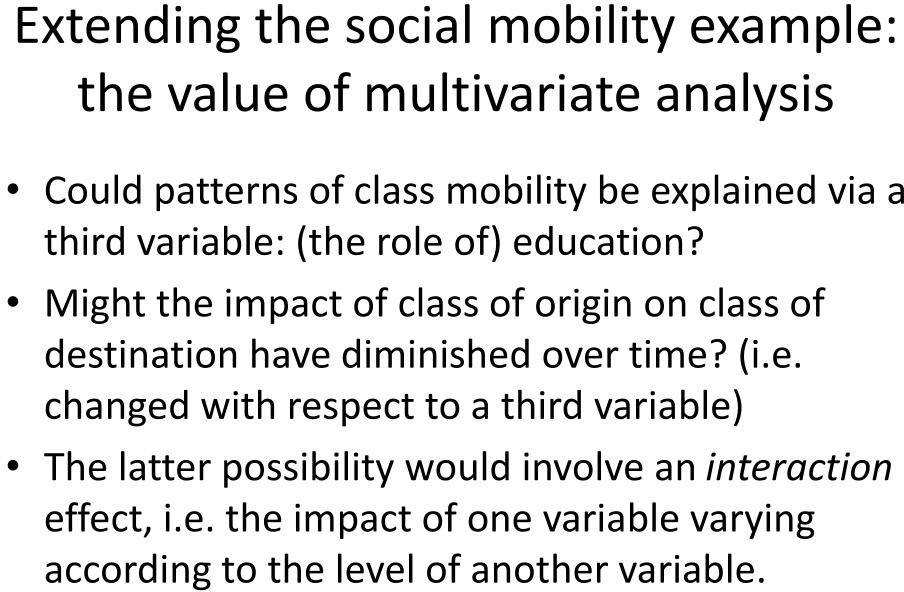 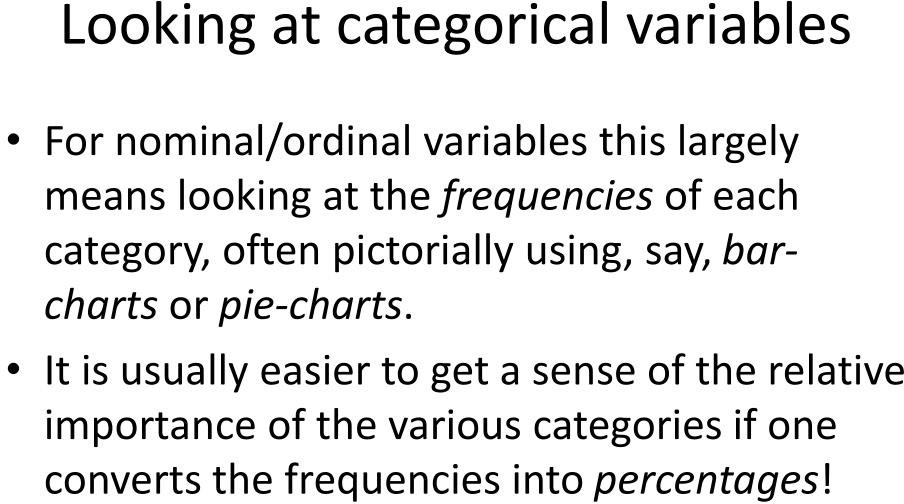 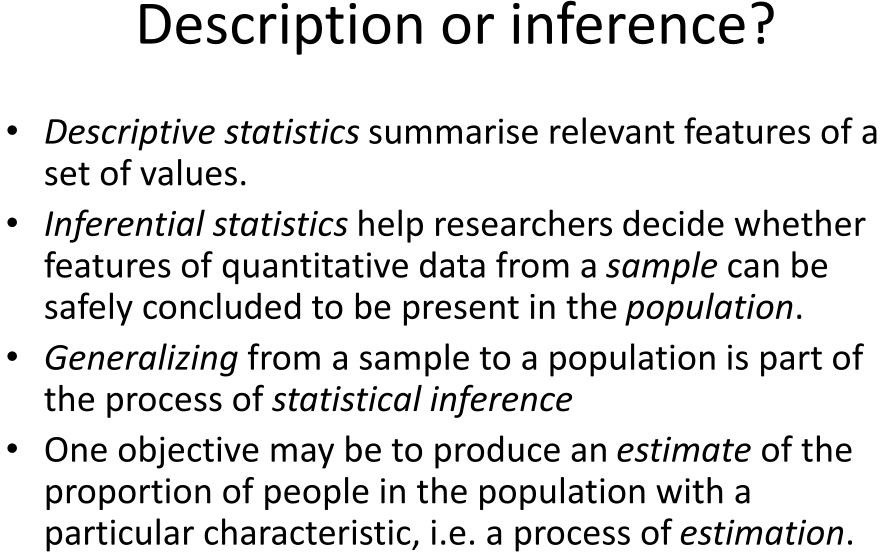 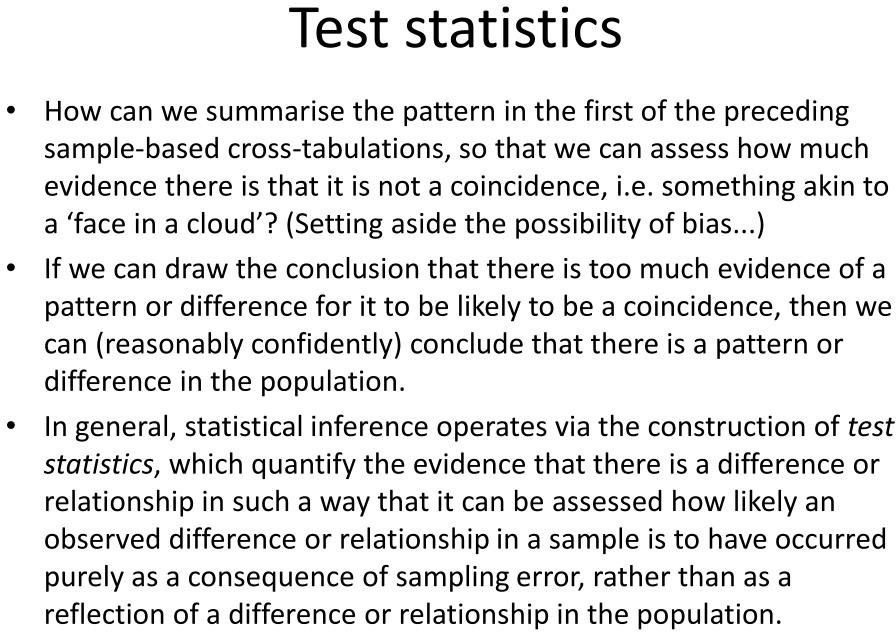 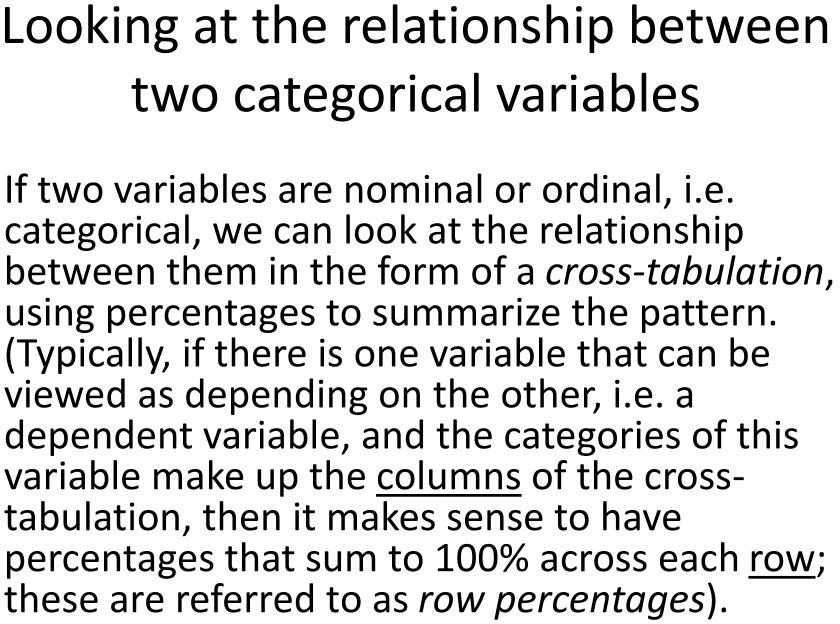 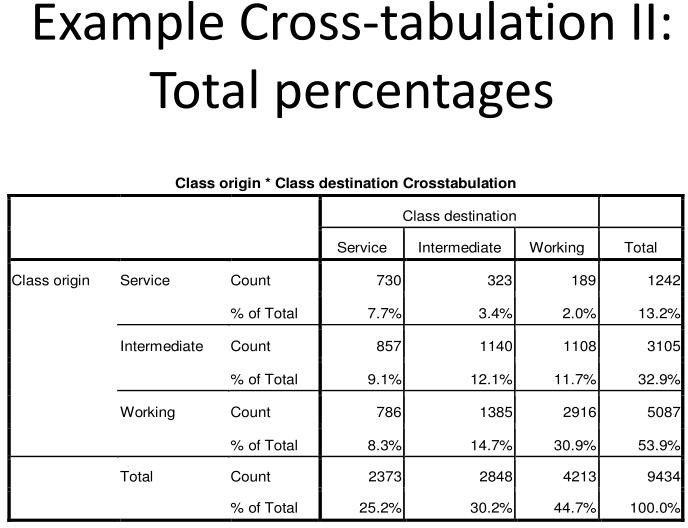 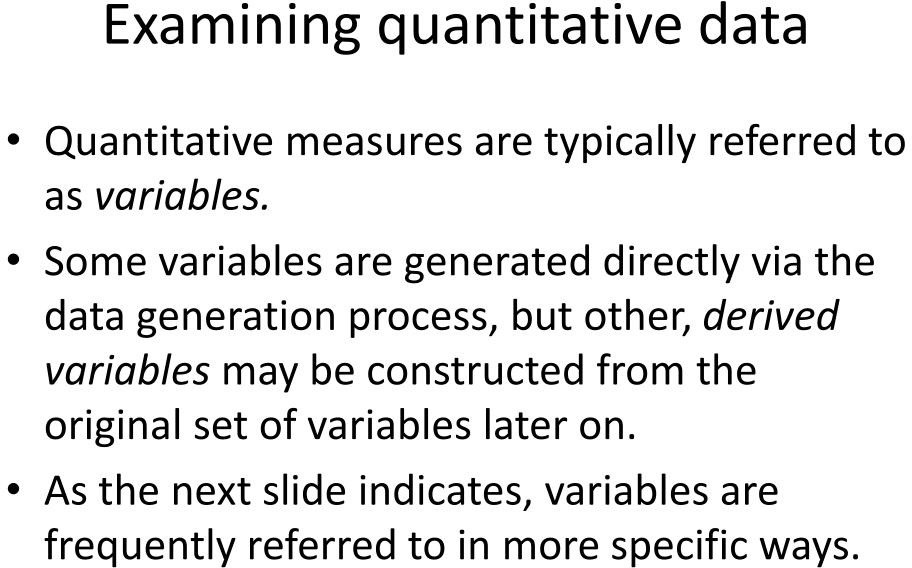 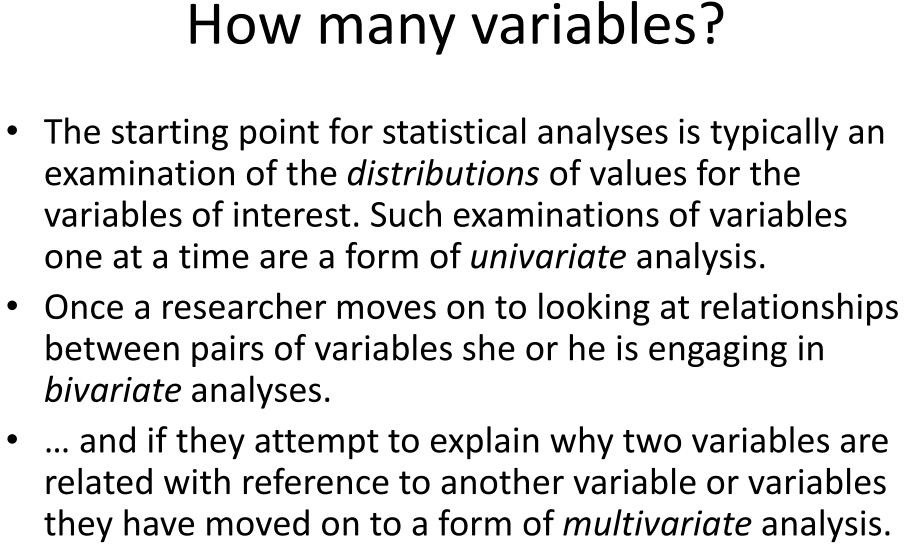 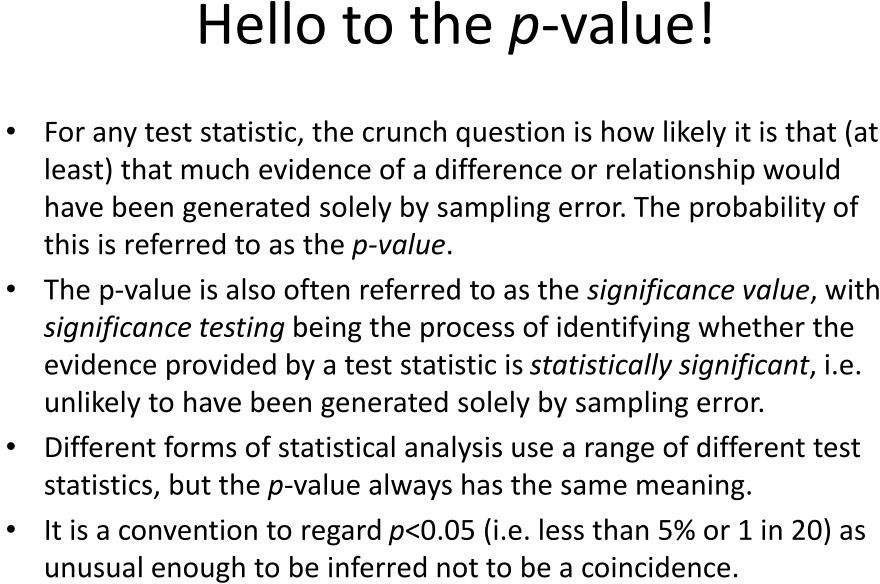 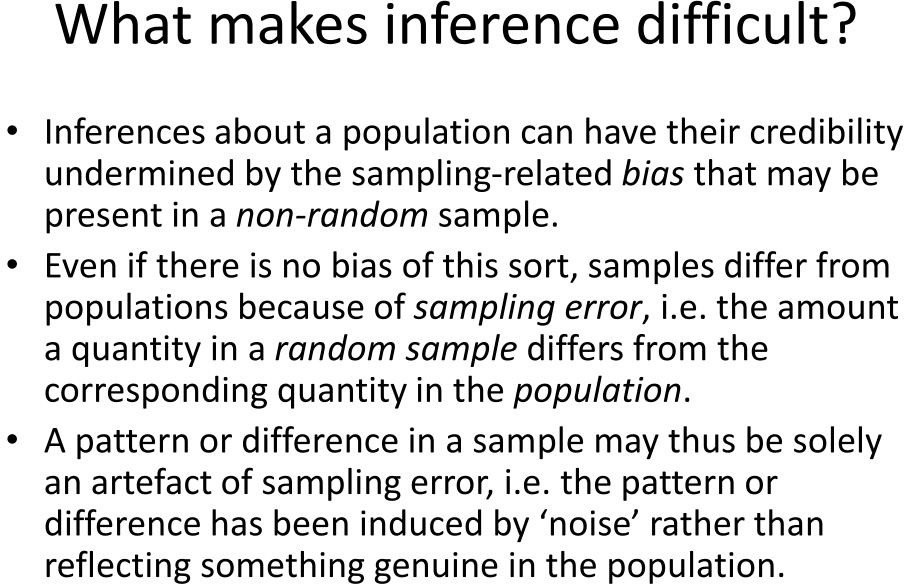 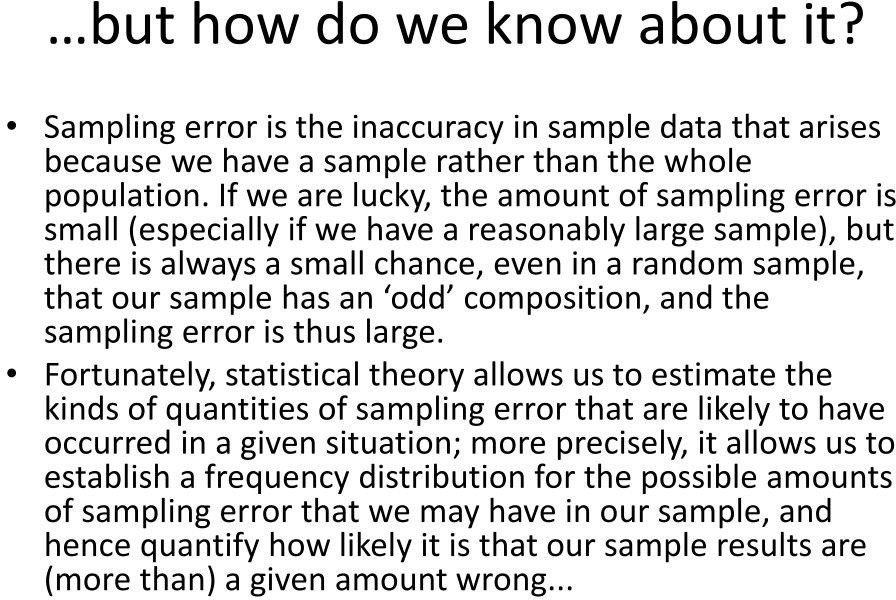